Art in Nature
Project 1
Nature inspired Artwork
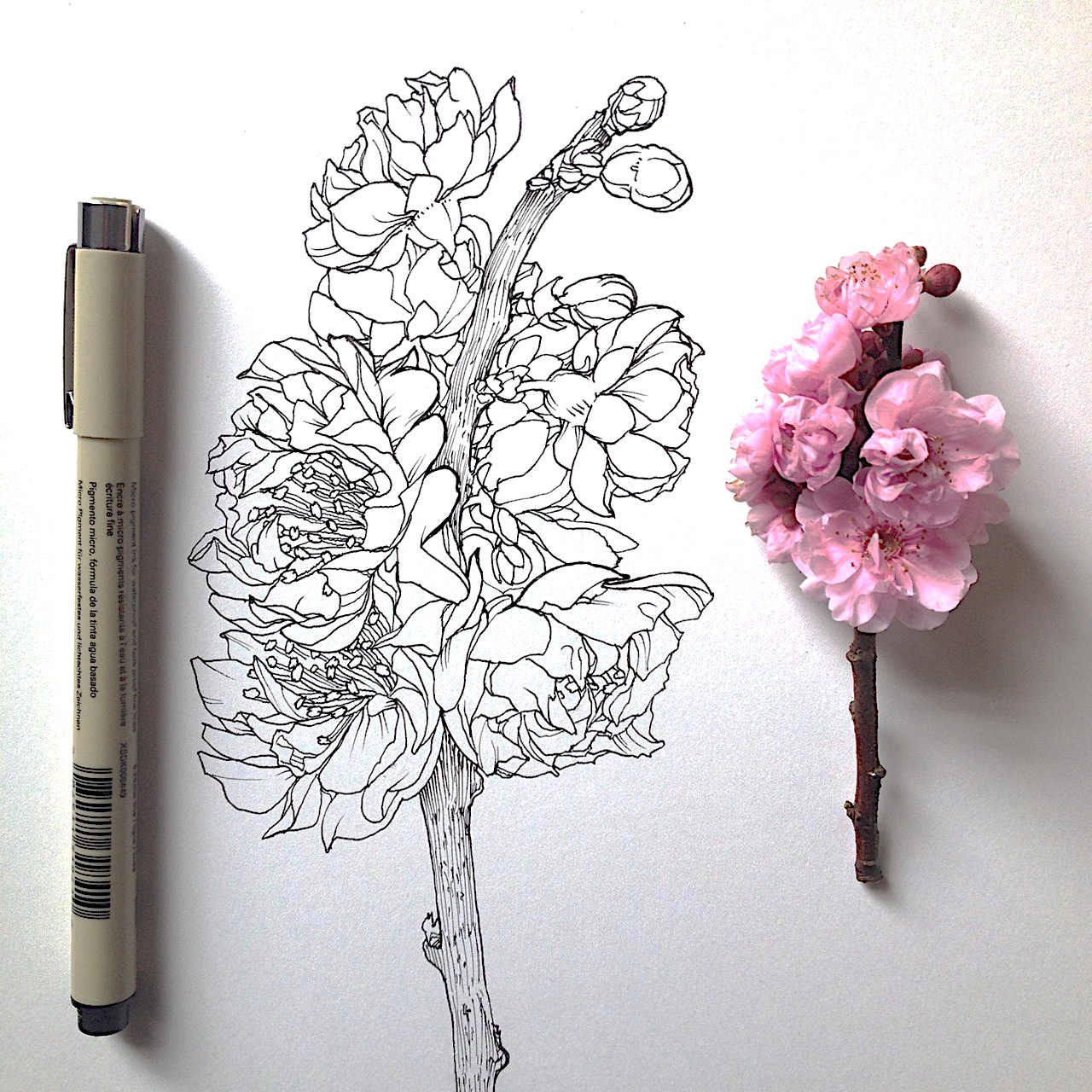 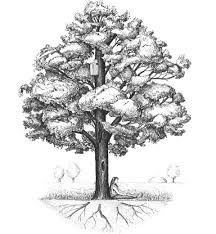 Drawings
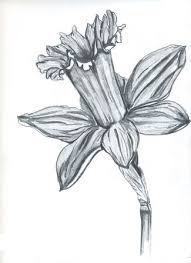 Leslie Carol Berge inspired
Colored Pencil
Judith Crown Inspired
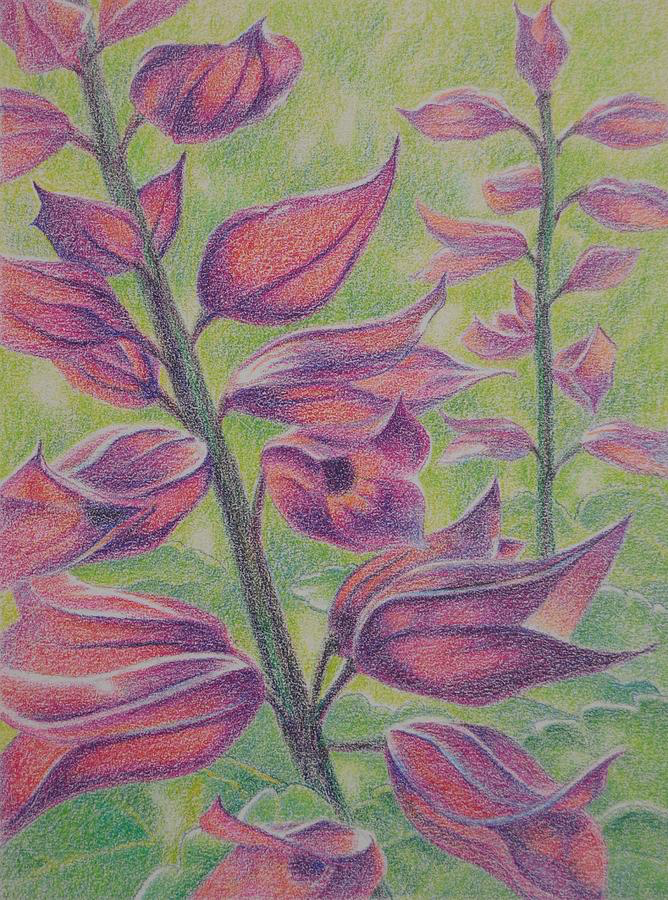 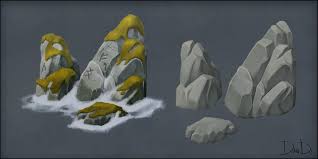 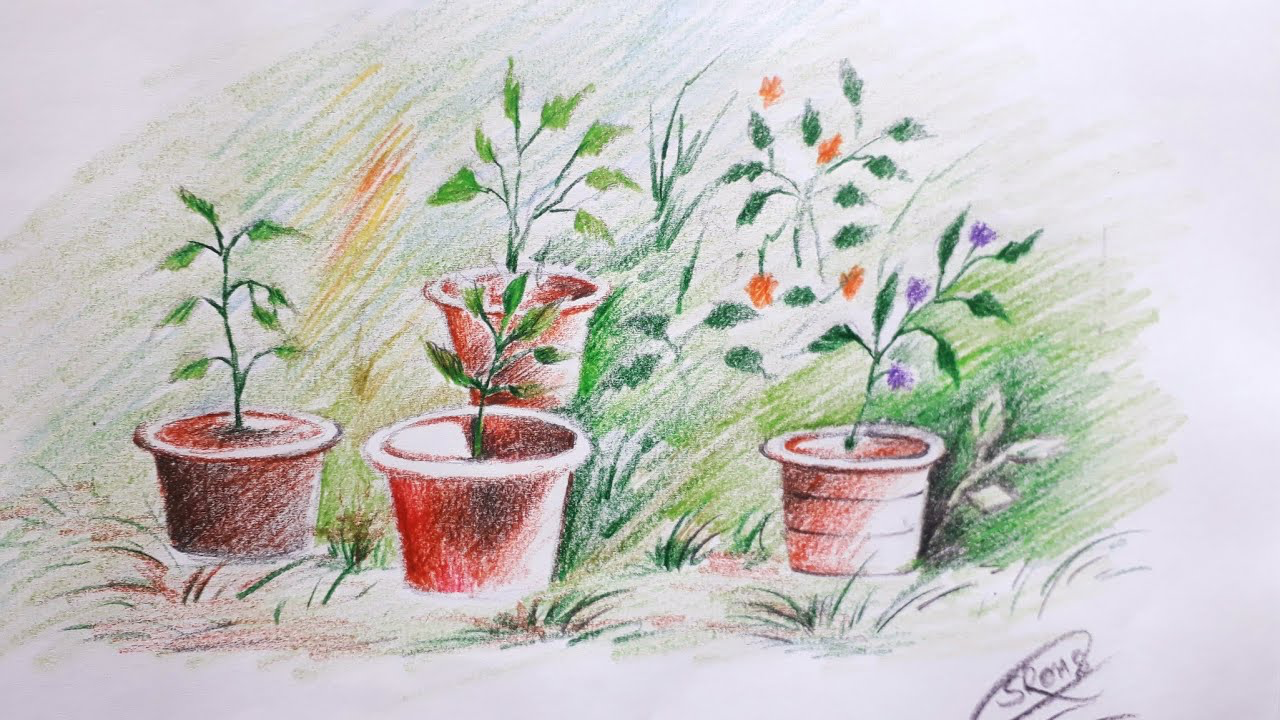 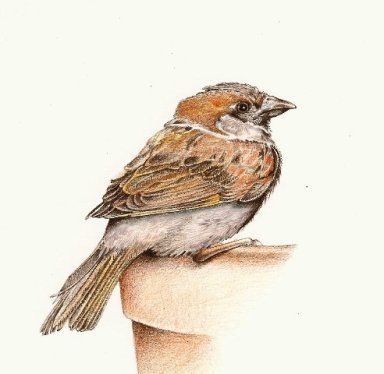 Watercolor
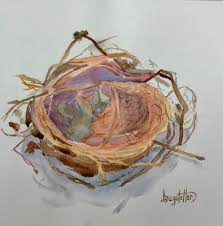 Claude Monet inspired
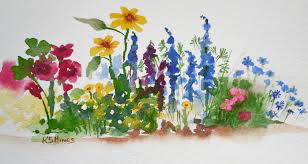 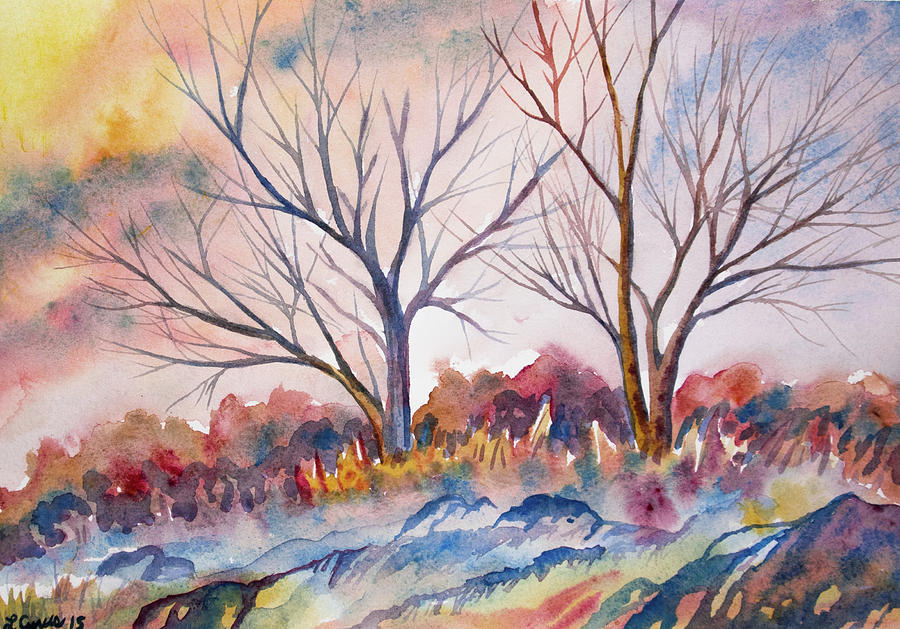 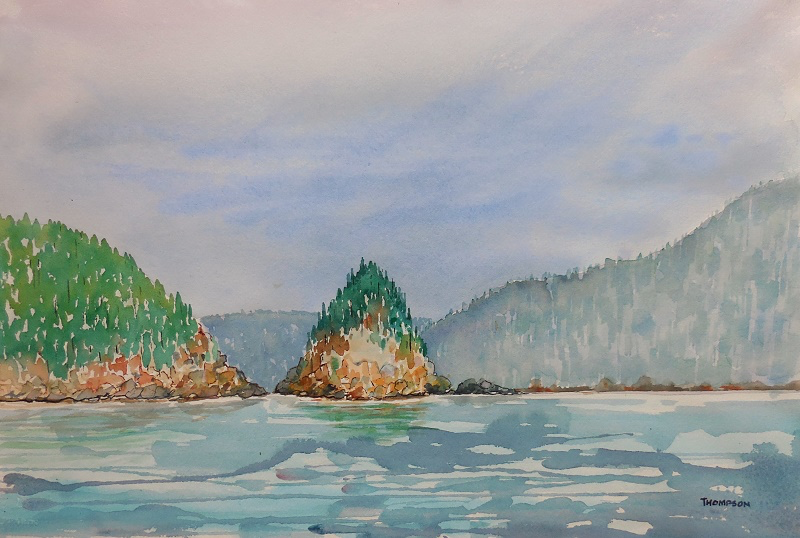 3-D Design
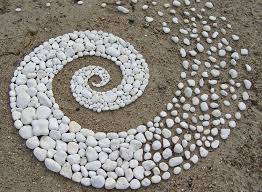 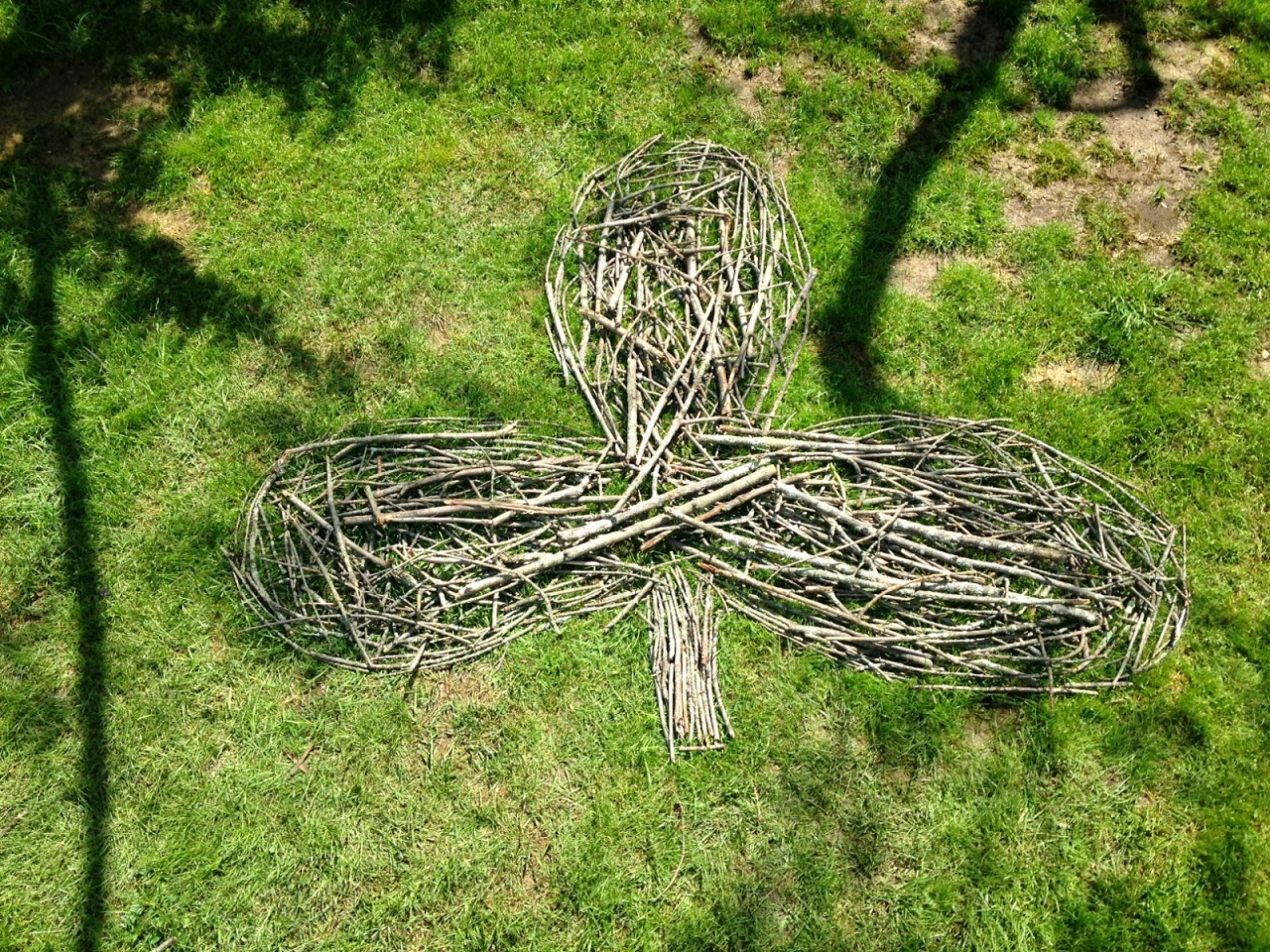 Andy Goldsworthy inspired art
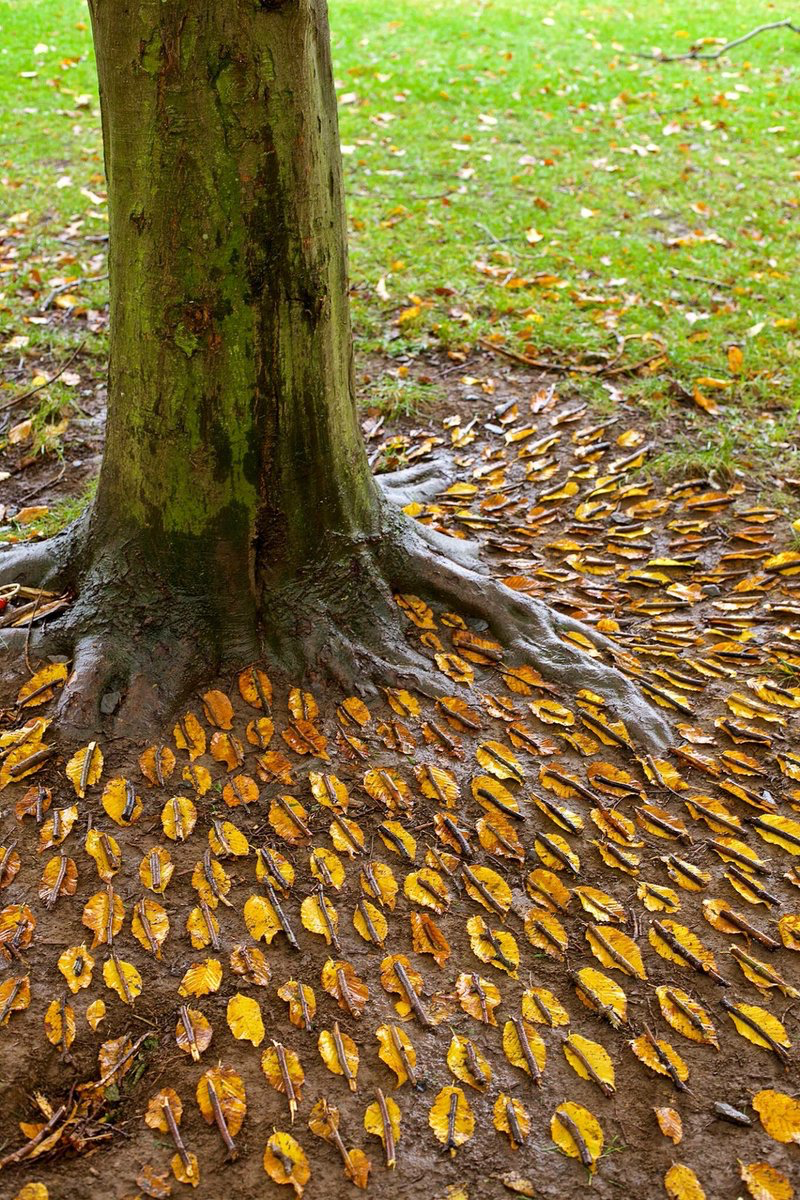 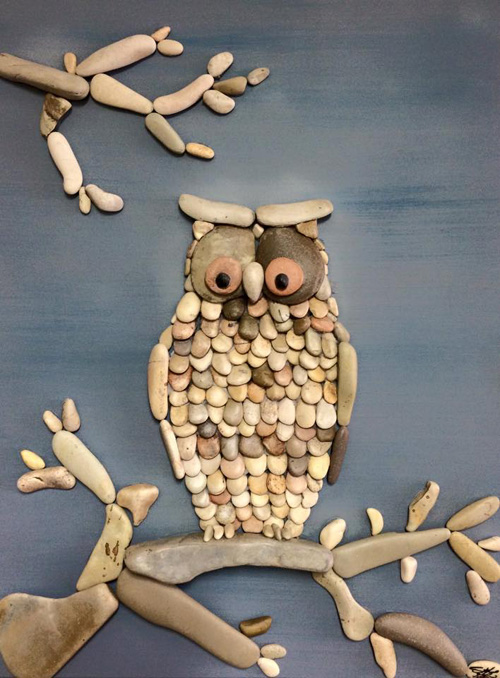 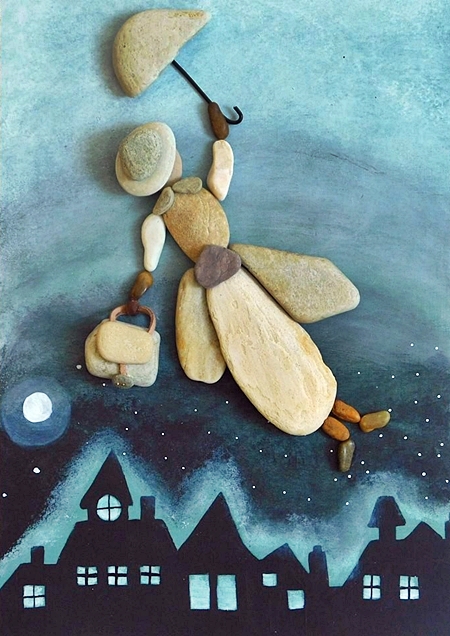 Get creative
Show me your inner ARTIST! Get Creative!!! Use your imagination! Use non-traditional mediums or use a combination!
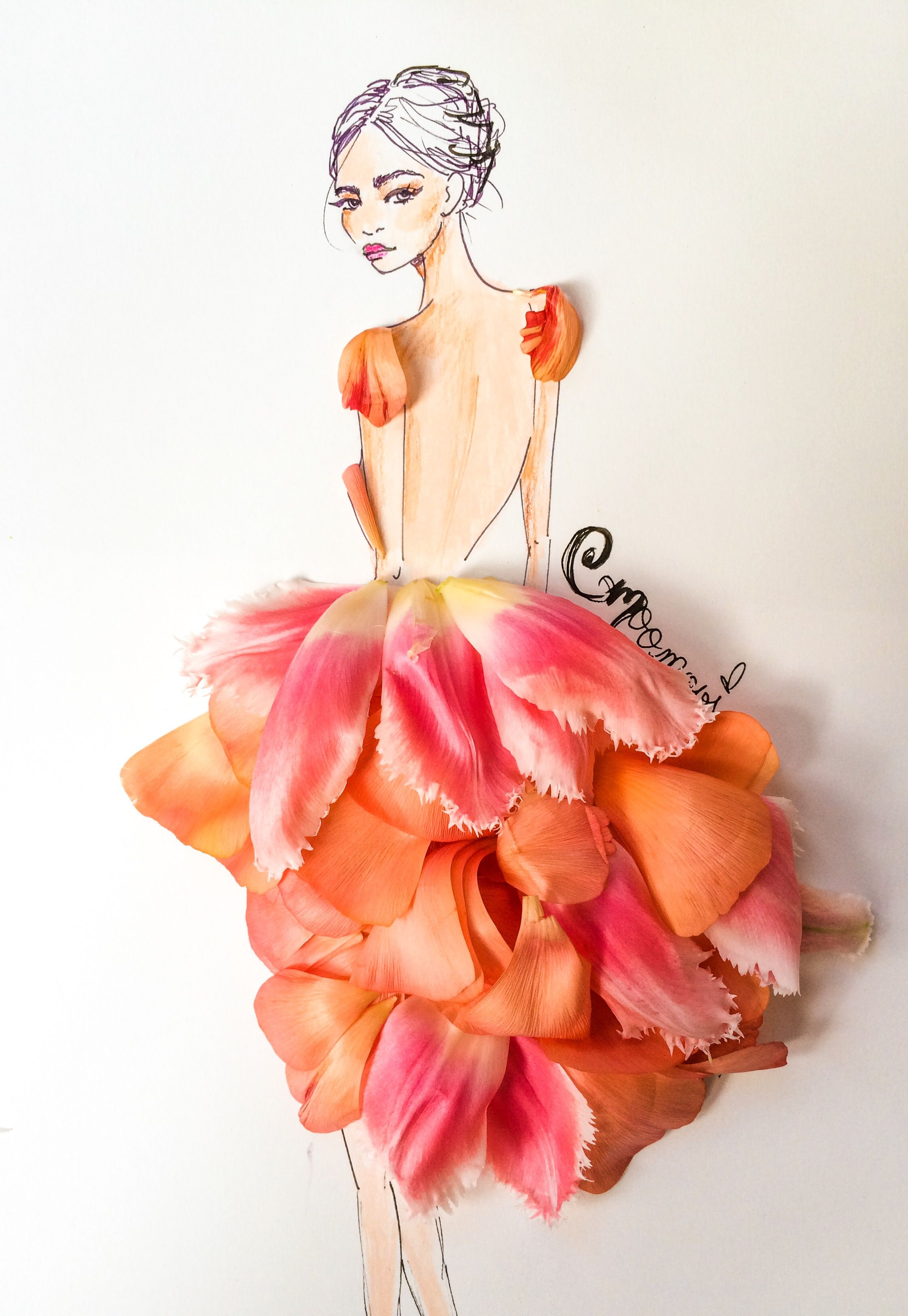 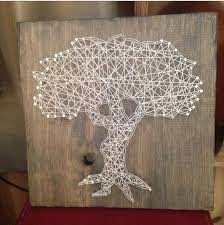 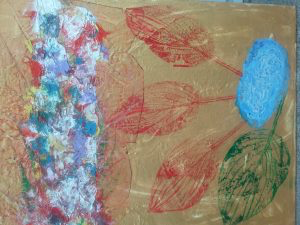